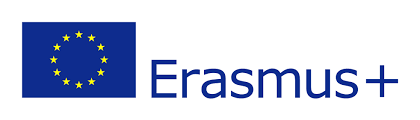 Communication
Effective Communication
Learning Outcomes
By the end of the lesson, you will have:

discussed different ways of communicating and how you feel about communicating

reviewed ways of agreeing and disagreeing with each other

read about different people’s experiences of verbal communication
Different Ways of Communicating
Different Ways of Communicating
phone calls
SMS/ WhatsApp messages
Facebook 
tweets
emails
letters
notes 
face to face conversations 
online chat rooms
Zoom/ Microsoft Teams meetings or lessons
How I Find Communicating
1.I find it easy to communicate with __________because___________________________.

2. I find it hard to communicate with _________because___________________________.

3.I find it tricky communicating _____________________because ___________________.

4.I’d rather communicate with someone who _____________ because _______________.
Look at the list below of things to consider when communicating. Which five do you think are the most important for effective communication? Would you add to this list?
Showing Respect 		Maintaining eye contact 	Being aware of your body language

Showing interest		Being prepared 		Choosing the right medium

Speaking confidently 	Using gestures			Speaking clearly
		
Speaking in a loud voice	Asking for clarification	Actively listening

Taking turns			Using fillers			Being open-minded
What Makes Communication Effective?
3.1 Read what four students say about verbal communication and answer the questions.
 
Who finds the way people react to them annoying? 
Who finds communicating in a certain way easier than other ways? 
Who thinks it’s helpful to prepare what you want to say before speaking to someone?
 
1.Esme, Leah, Negasi		 2.Negasi 		3.Amado
Make a note of the suggestions the students have for the people they’re speaking to. What do you think of their suggestions?
Esme suggests they speak clearly, avoid shouting and are patient. 

Negasi suggests they talk slowly.

Leah suggests they  show respect and are open minded
Cultural Differences
What differences or similarities have you noticed in the way people communicate where you live now compared to other countries?
physical closeness		     	tone of voice


			use of humour		       	directness
Reflection
Do you think communication is harder or easier with people from the same background or culture as you? 
    Why?

When you live in a new country, how important is it to find out about how people communicate?